J’aime manger
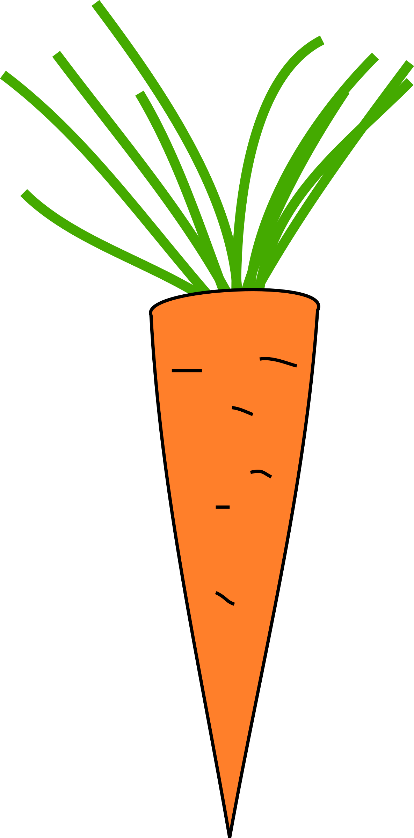 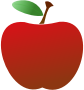 J’aime manger une pomme.J’aime aussi manger une carotte.
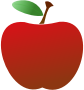 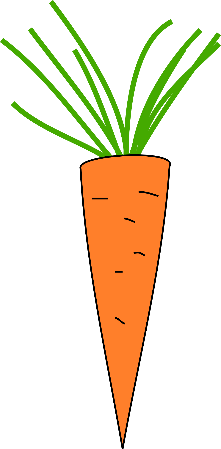 J’aime manger du poulet.J’aime aussi manger du poisson.
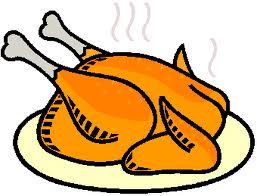 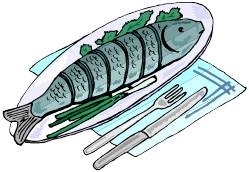 J’aime manger du fromage.J’aime aussi manger du yogourt.
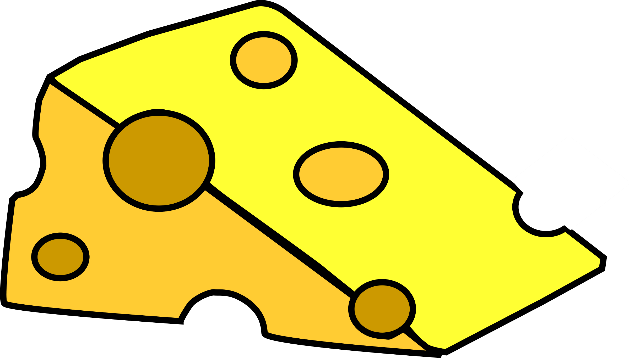 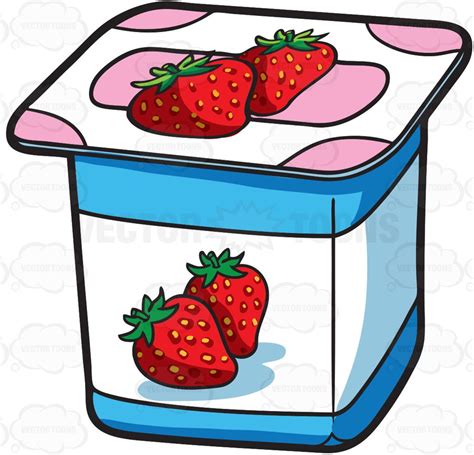 J’aime manger des céréales.J’aime aussi manger du pain.
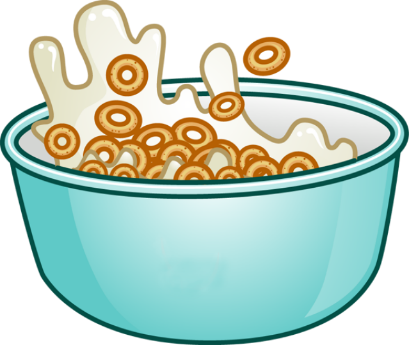 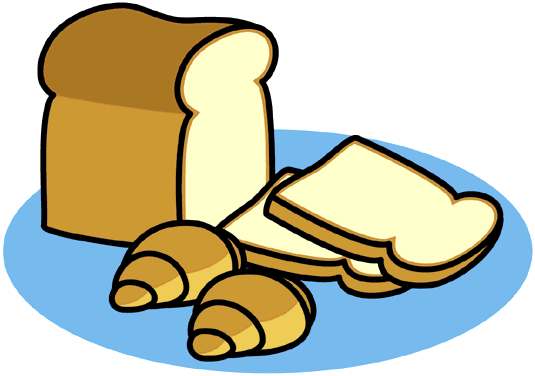 Et toi, qu’est-ce que tu-aimes manger?
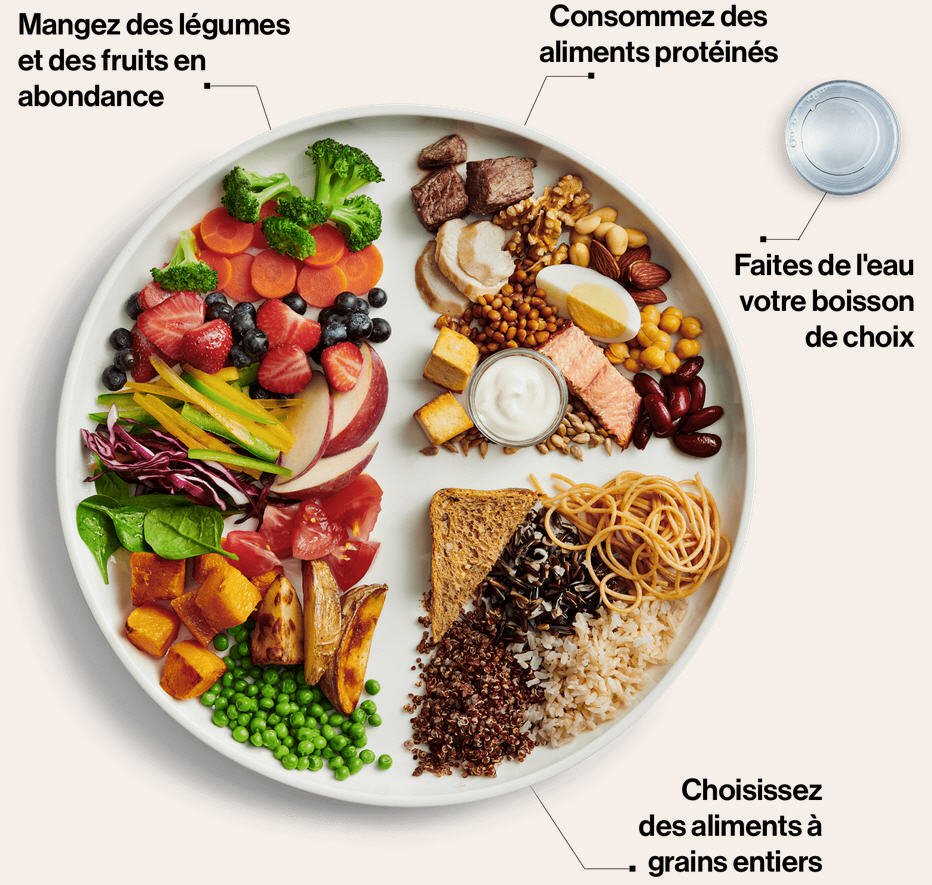